VYJMENOVANÁ SLOVA PO B a F – opakováníAutor: Mgr. Ivana Tesařová
Materiál vznikl v rámci projektu Škola pro život
č.proj. CZ.1.07/1.4.00/21.2165
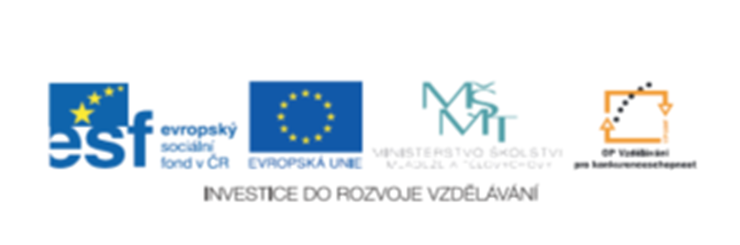 TŘINÁCTINOŽKA
bydlit
obyvatel
fyzika
byt
Být
bylina
příbytek
nábytek
dobytek
Obyčej
Přibyslav
býk
kobyla
bystrý
Vzpomeň si na řadu vyjmenovaných slov a vytvoř třináctinožku , která má  slovo
fyzika jako ocásek. Později to můžeš zkusit na čas. Kdo bude nejrychlejší?
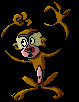 ANAGRAMY
POZOR NA NĚKTERÁ SLOVA:
BÝT
KDYBY
ABY
BY
BYS
Ab – ste b – li připraveni, b – l b – přišel, b – la jsem ve škole, kdyb – chom
se učili, kdyb – to b – val věděl, ab – chom to stihli, mohl b – litovat
                                                  Užij slovní spojení v rozvitých větách a napiš
BÝT – BUDE                                                                                 BÍT - BIJE
PŘÍBUZNÁ SLOVA – SOUTĚŽ skupin 
Napiš ke každému vyjmenovanému slovu právě dvě příbuzná slova. 
Která skupina bude první hotova. / Slova si můžete mezi sebou i 
„handlovat“./
BYDLIT
OBYVATEL
BYT
OBYČEJ
BYSTRÝ
BYLINA
KOBYLA
BÝK
PŘIBYSLAV
BEZ PRÁCE TO NEPŮJDE – doplň a přepiš cvičení
Nab – l znalosti, zab – l hřeb – k, ob – vací pokoj, hrát 
vyb – jenou, dřevěný náb – tek, učení přib – vá, b – lé 
květy b – lin, zralé, ob – lí, bab – čka b – linářka, ab – s  neb –l 
b – t, hb – tá kob – lka, b – dlí v Přib – slavi, starob – lý ob – čej , 
v letním příb – tku, ob – vatelé b – tovky, b – střejší vyhrává.